Vaccineren
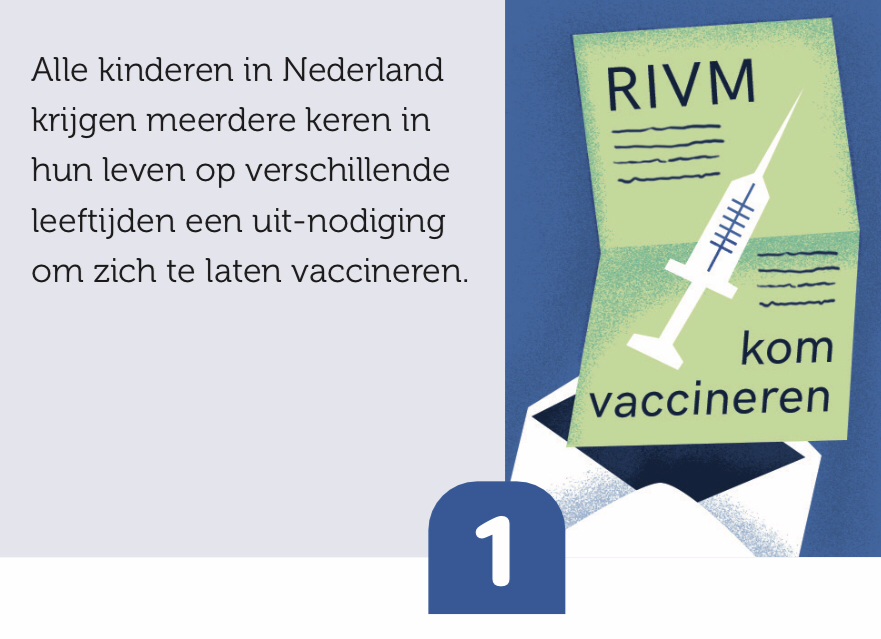 en op Aruba